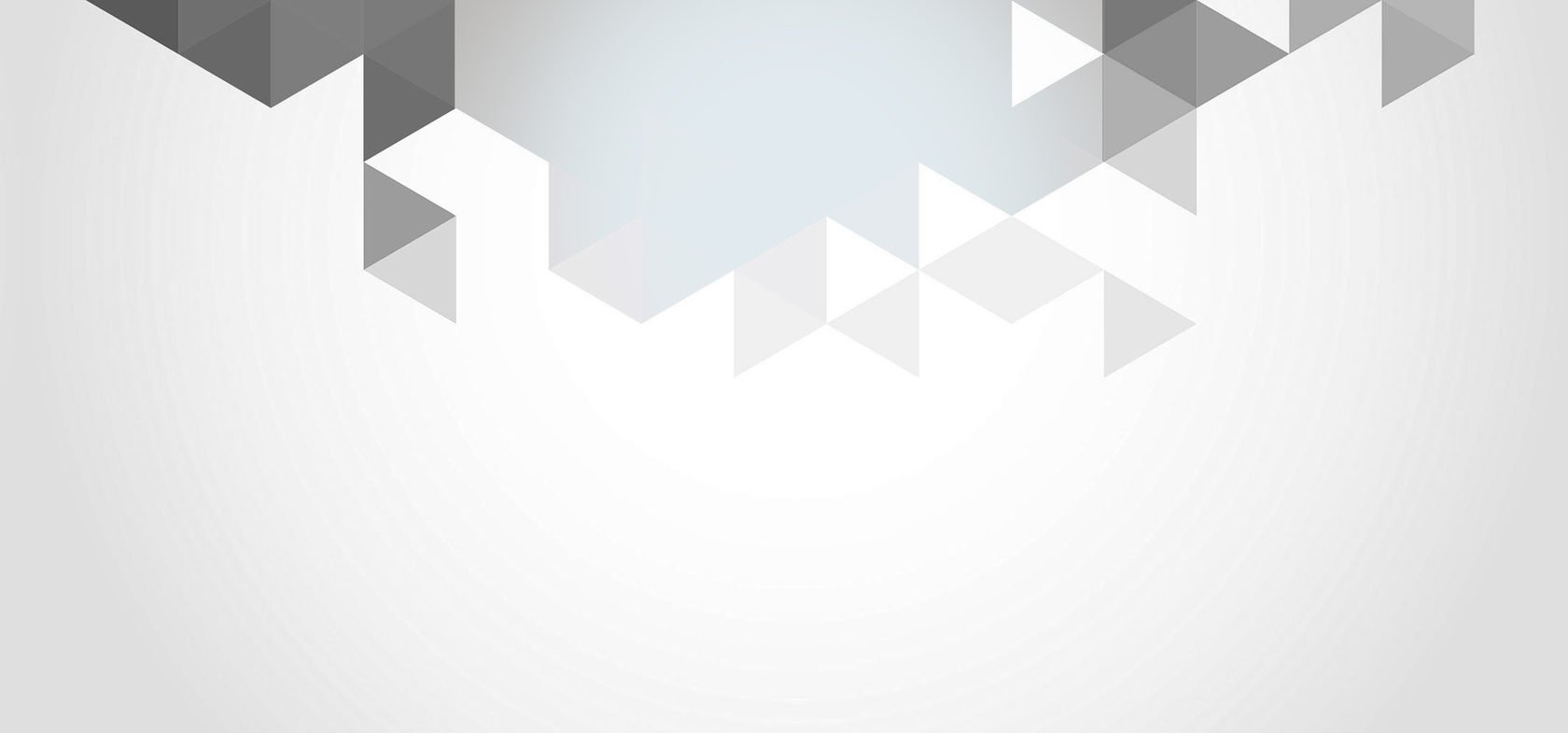 Муниципальное автономное образовательное учреждение Большемакателемская средняя школа
ПРОЕКТУЧЕНИЕ БЕЗ МУЧЕНИЯ. ВЫБОР САМОГО ЛУЧШЕГО НЕТРАДИЦИОННОГО СПОСОБА ЗАПОМИНАНИЯ СЛОВАРНЫХ СЛОВ.
Учитель начальных классов:
Кутуева Дарья Альбертовна
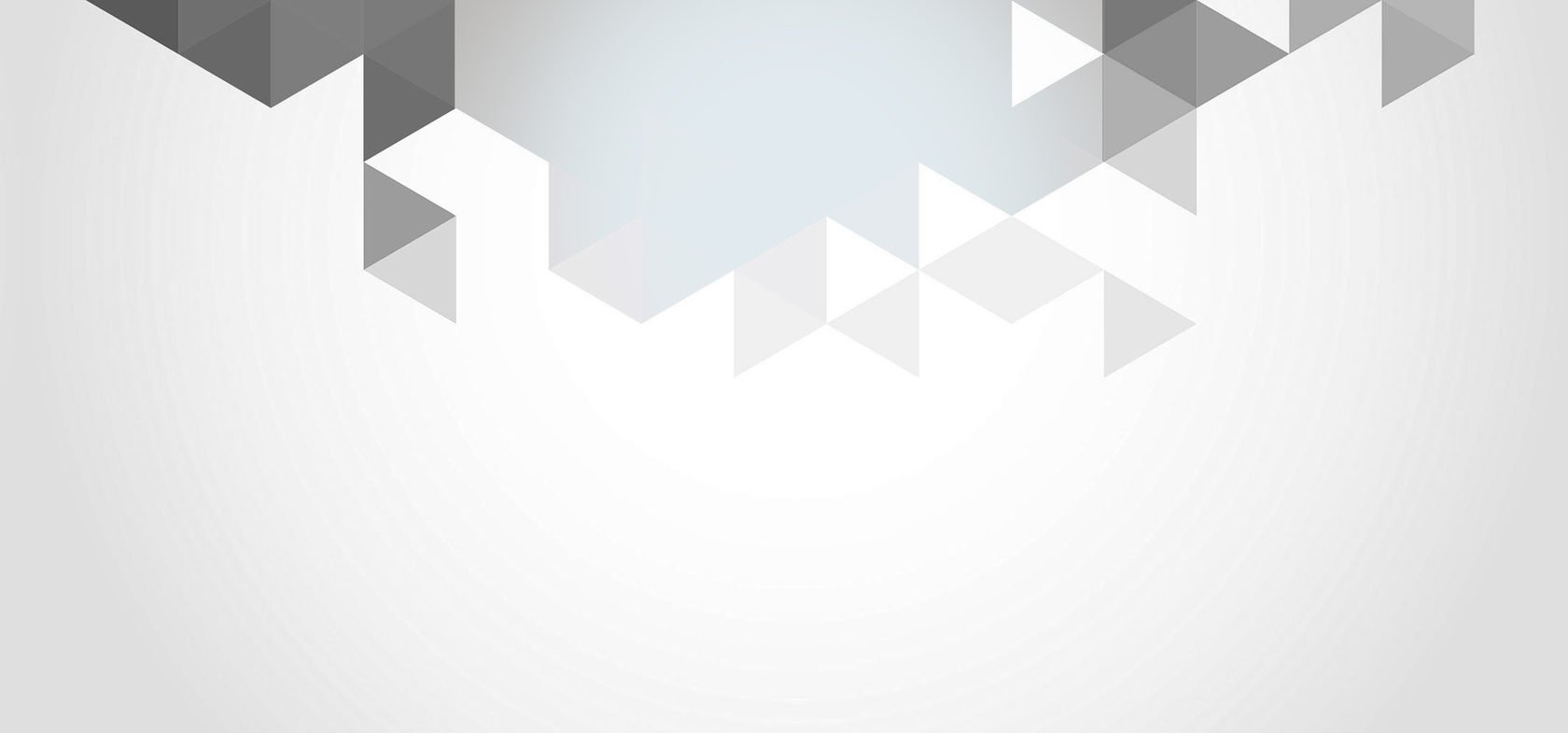 АКТУАЛЬНОСТЬ ПРОЕКТА

Ни для кого не секрет, что всюду и повсеместно каждое мгновение наша жизнь наполнена цифрами и числами. Мы сталкиваемся с ними на каждом шагу, они сопровождают нас от рождения и до последних дней. Наряду с различными существующими суевериями есть немало суеверий, связанных с определенными числами. Сейчас  особенно  увеличивается  численность  людей, верящих в магию.
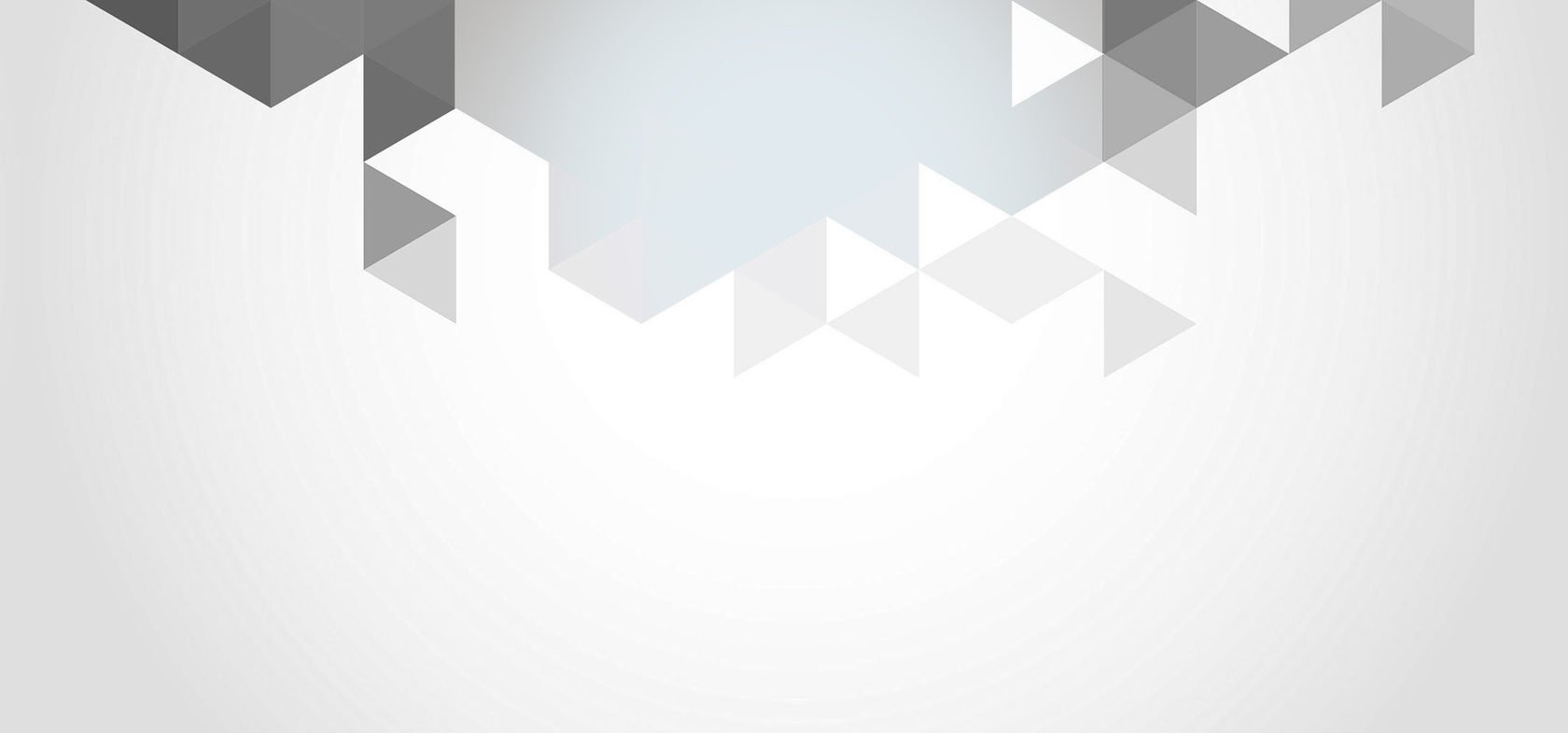 ПРОБЛЕМА ПРОЕКТА

многие наши одноклассники не знают, почему число 13 считается  дьявольским и магическим числом, и мы решили больше узнать об этом числе.
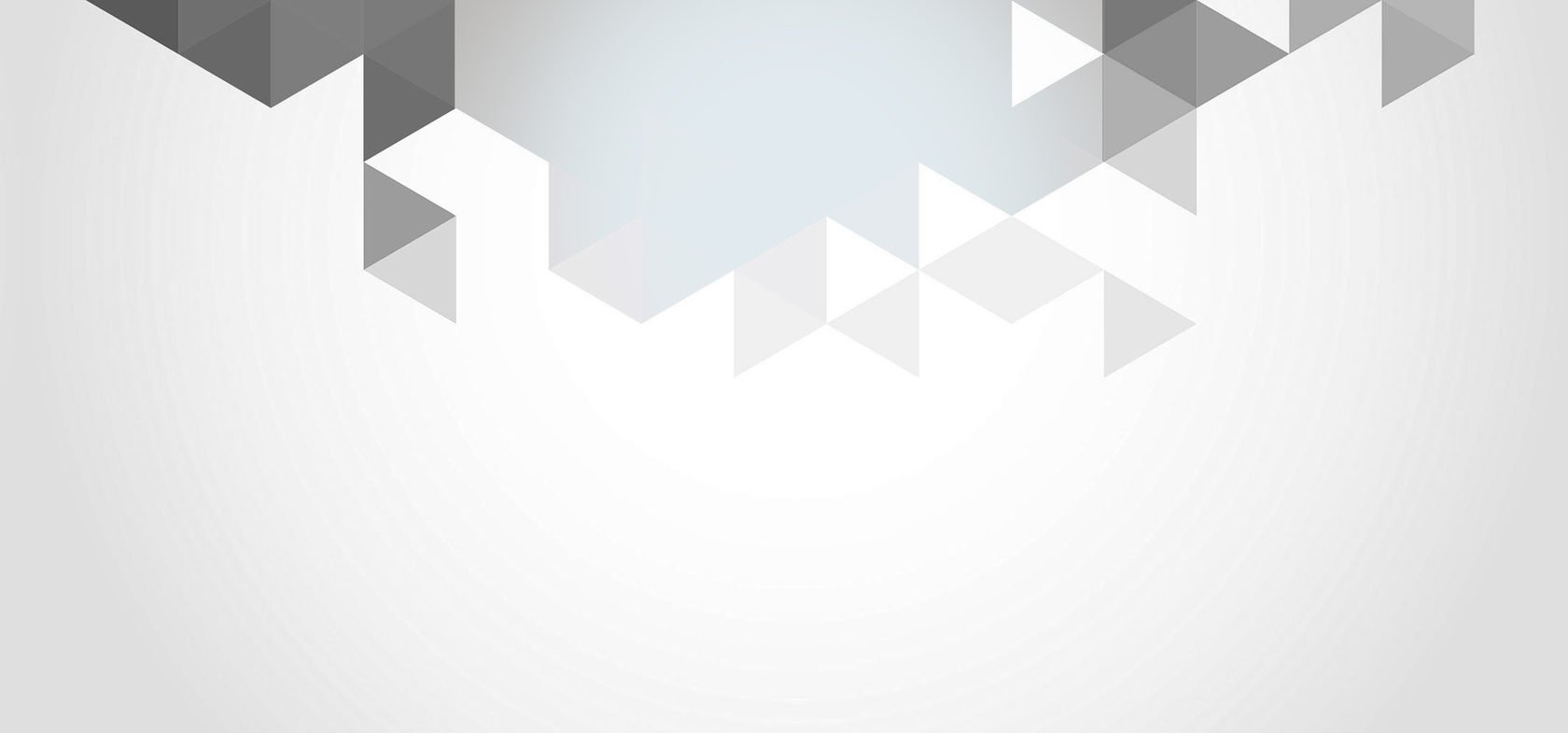 ЦЕЛЬ ПРОЕКТА

определение степени влияния числа 13 на жизнь человека.
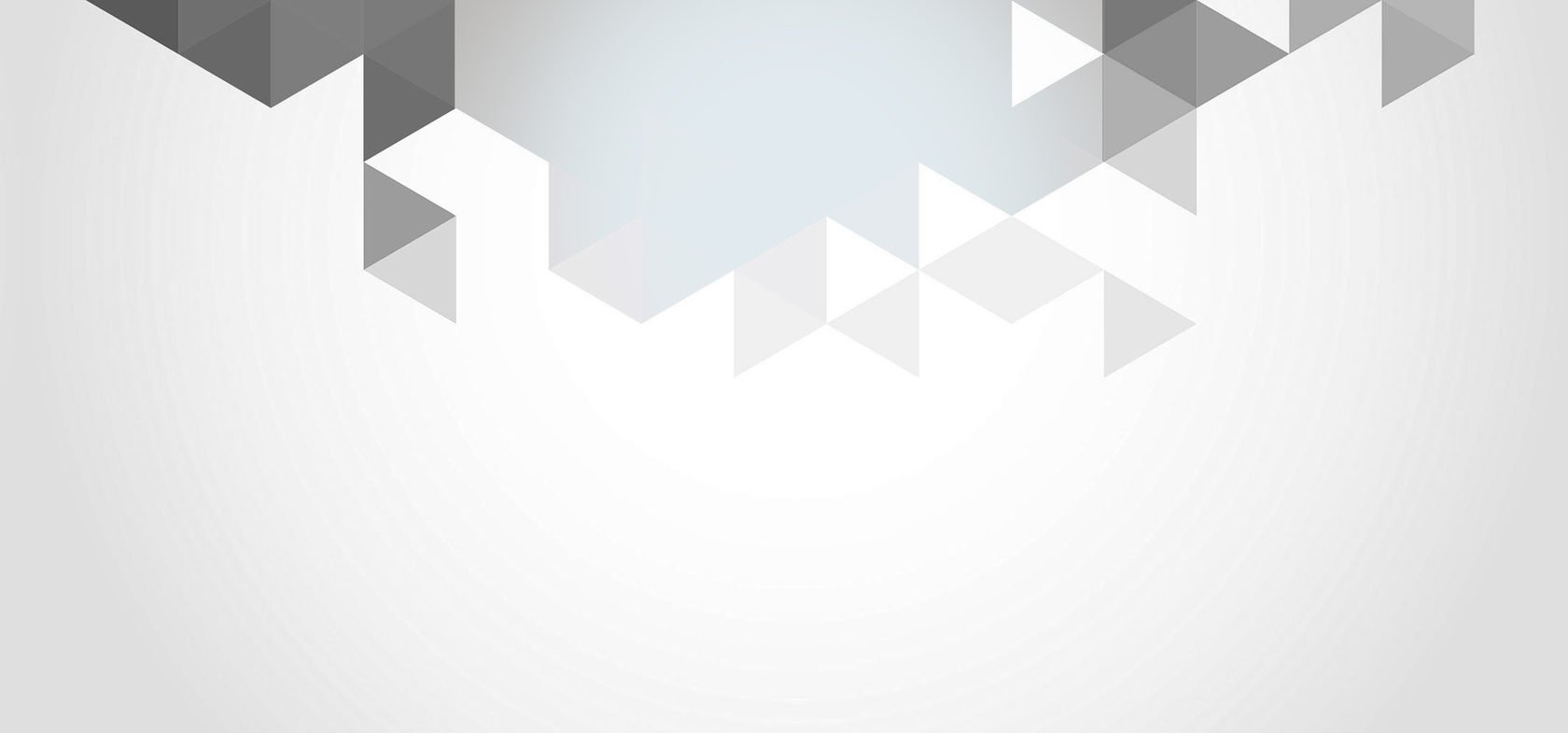 ЗАДАЧИ ПРОЕКТА

1. Изучить историю появления числа 13;
2. Узнать плюсы и минусы загадочного числа;
3. Найти известных людей, родившихся 13 числа и интересные факты;
4.Составить книжку – раскладушку
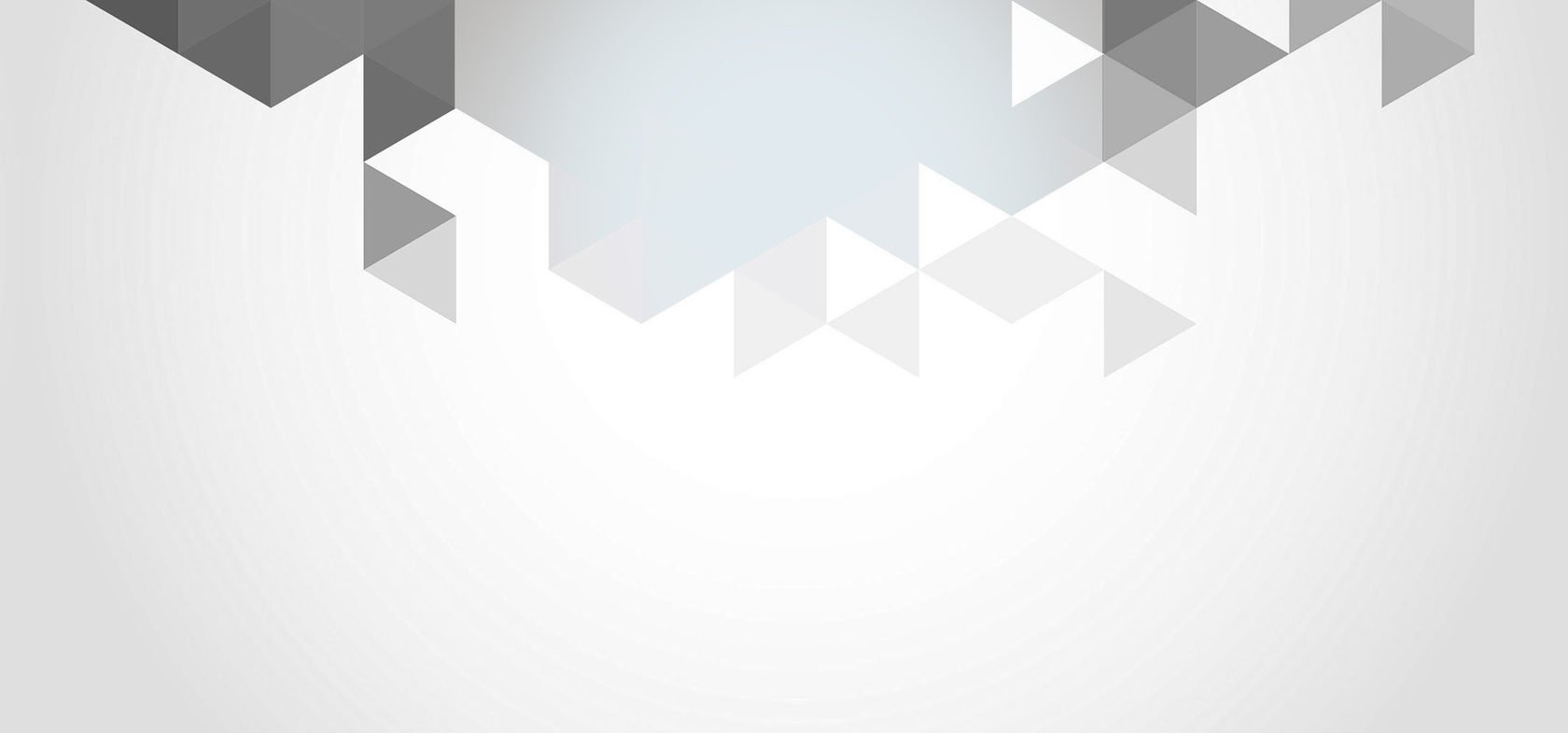 1. Подготовительный этап: на данном этапе выбрали тему проекта, поставили цель и задачи, выявили проблему проекта;

2. Проектировочный этап: выбрав тему проекта и определившись с целью и задачами, мы приступили ко второму этапу работу над проектом.  На данном этапе разработали план действий по разработке проекта. Подготовили необходимый материал для создания теоретической части;
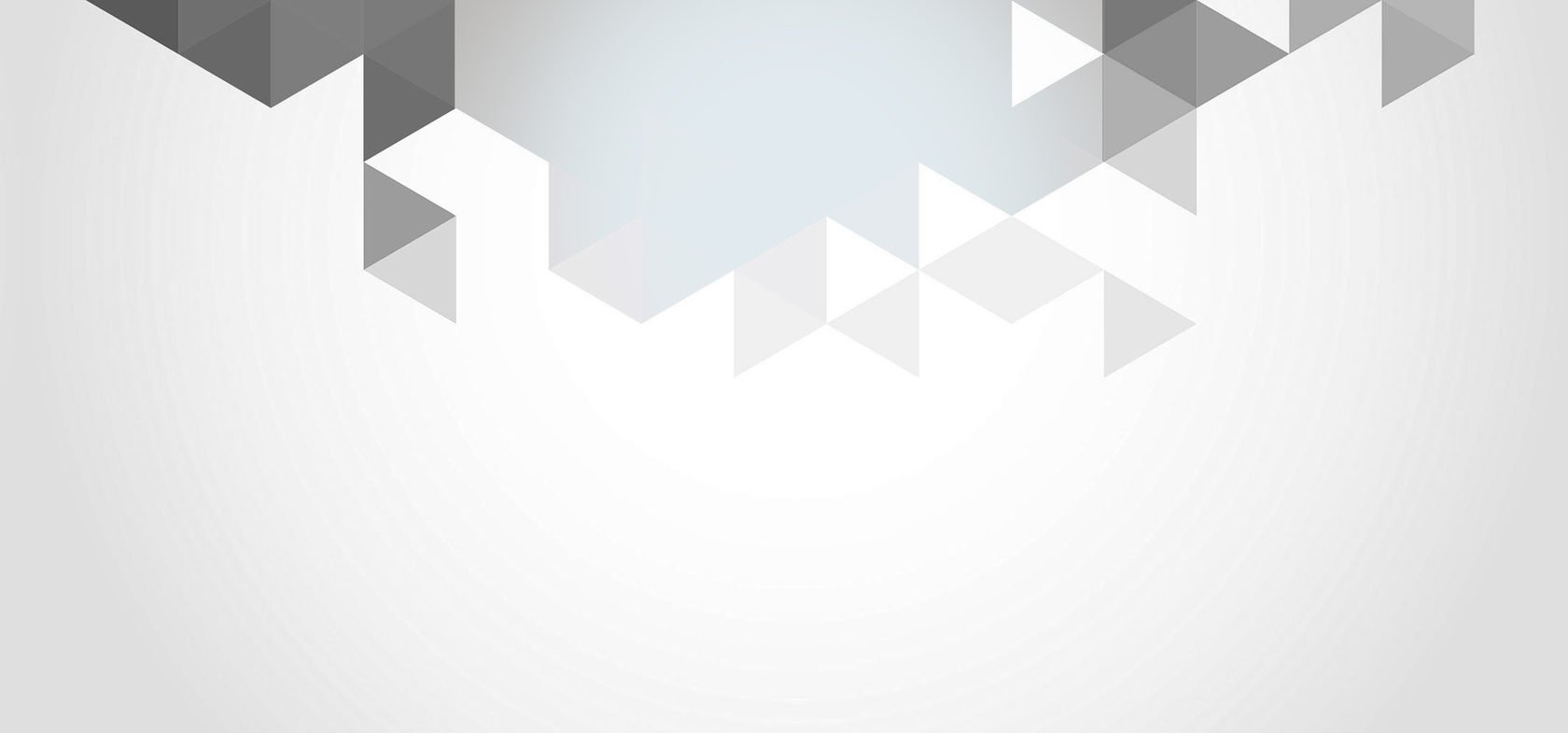 3. Практический этап: Проанализировав литературу по теме проекта, приступили к его созданию, оформили теоретическую часть.
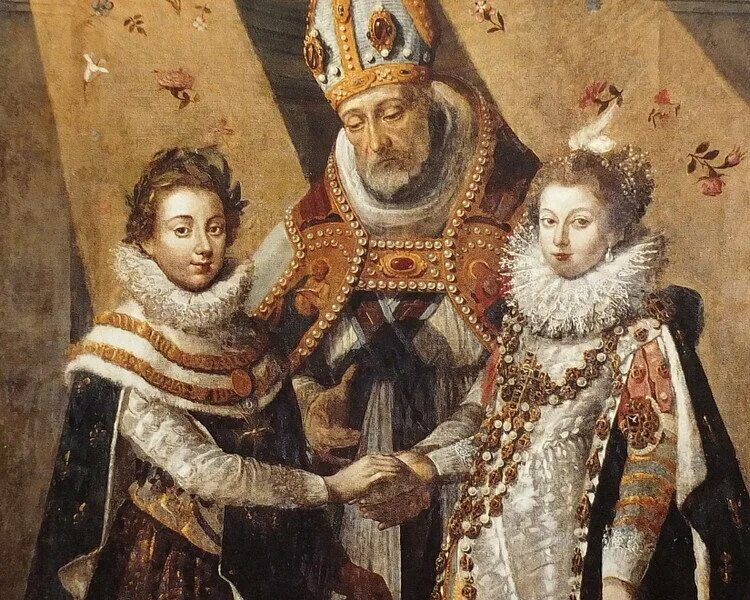 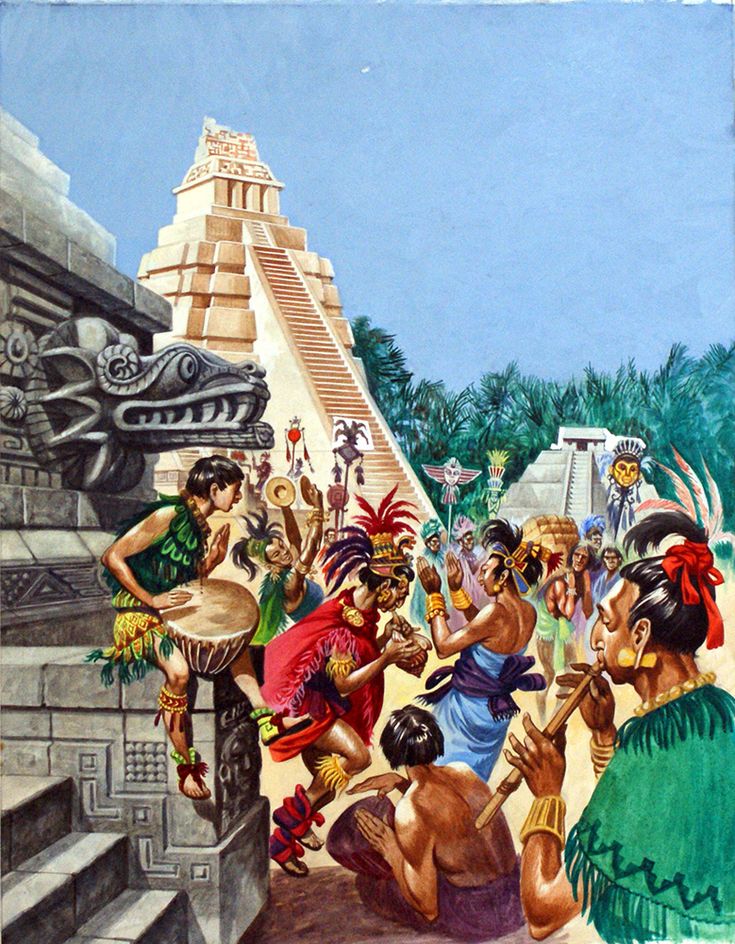 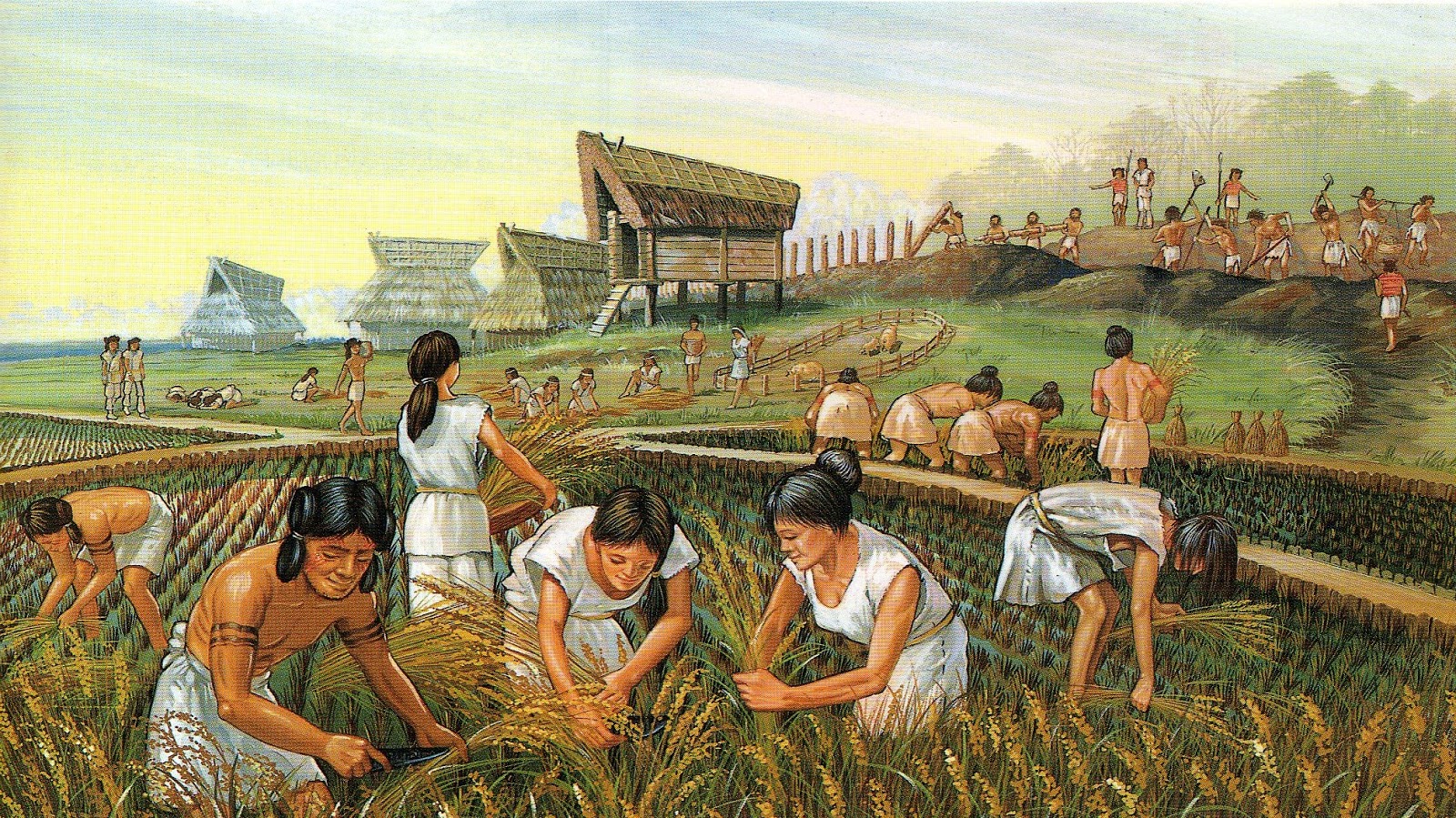 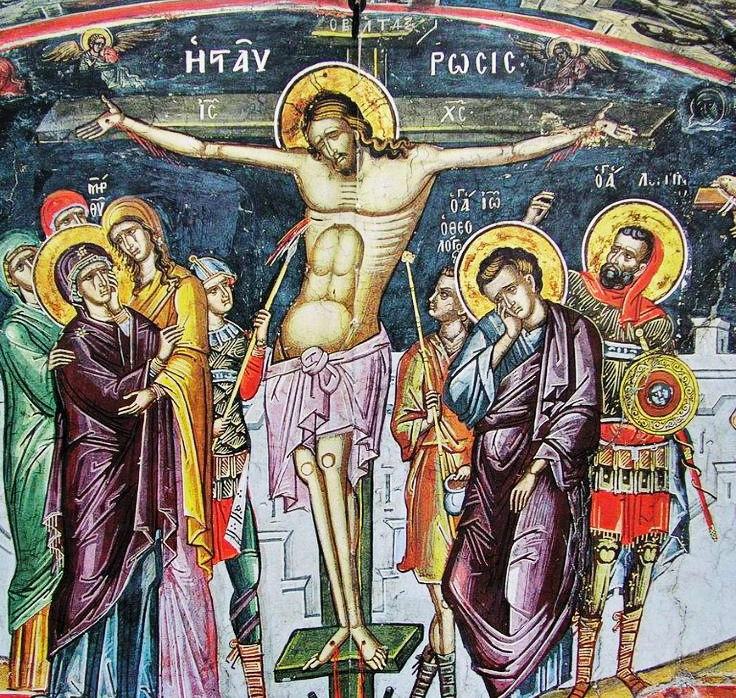 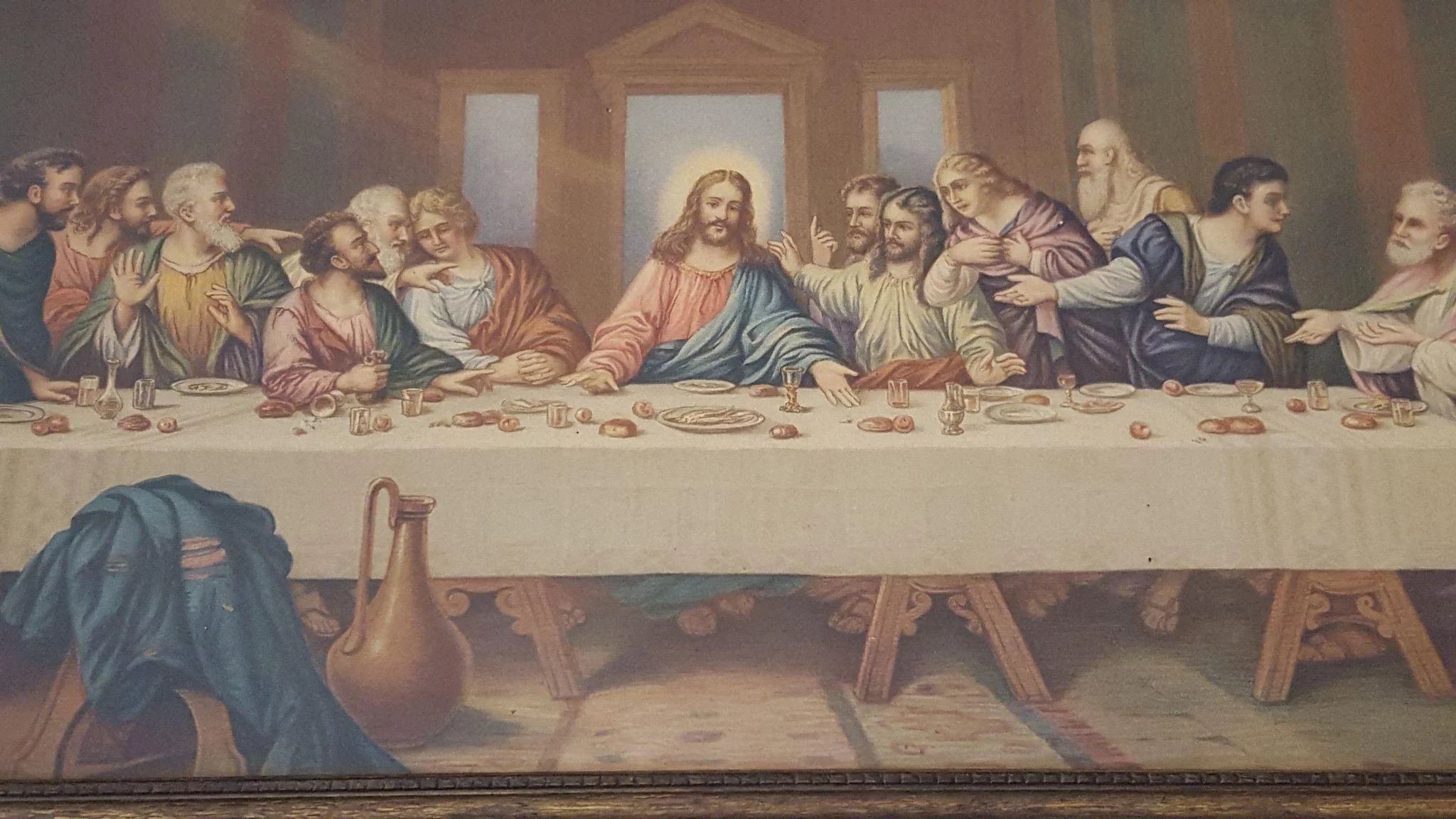 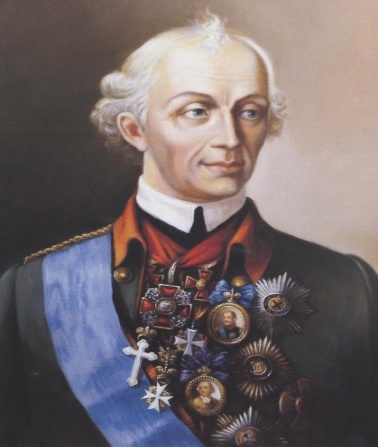 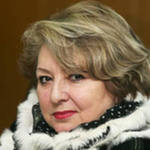 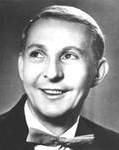 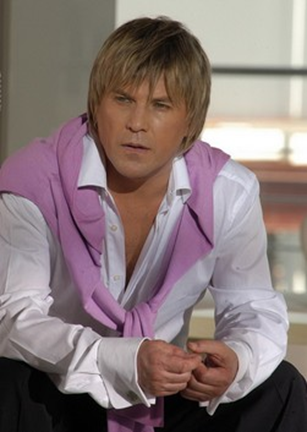 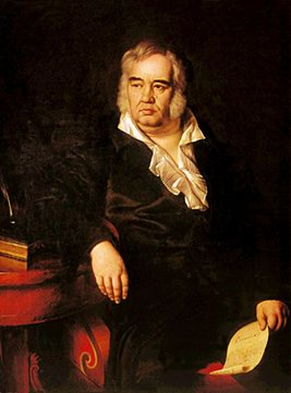 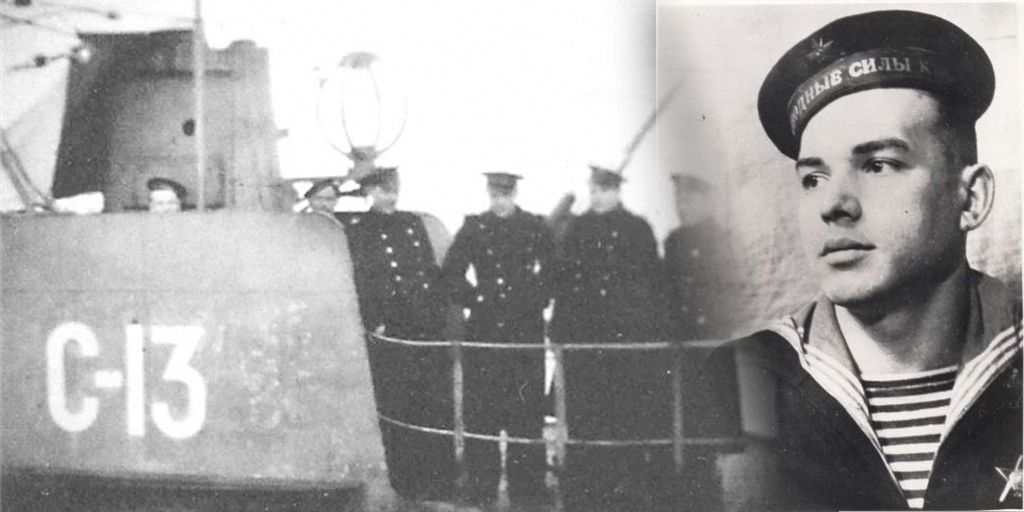 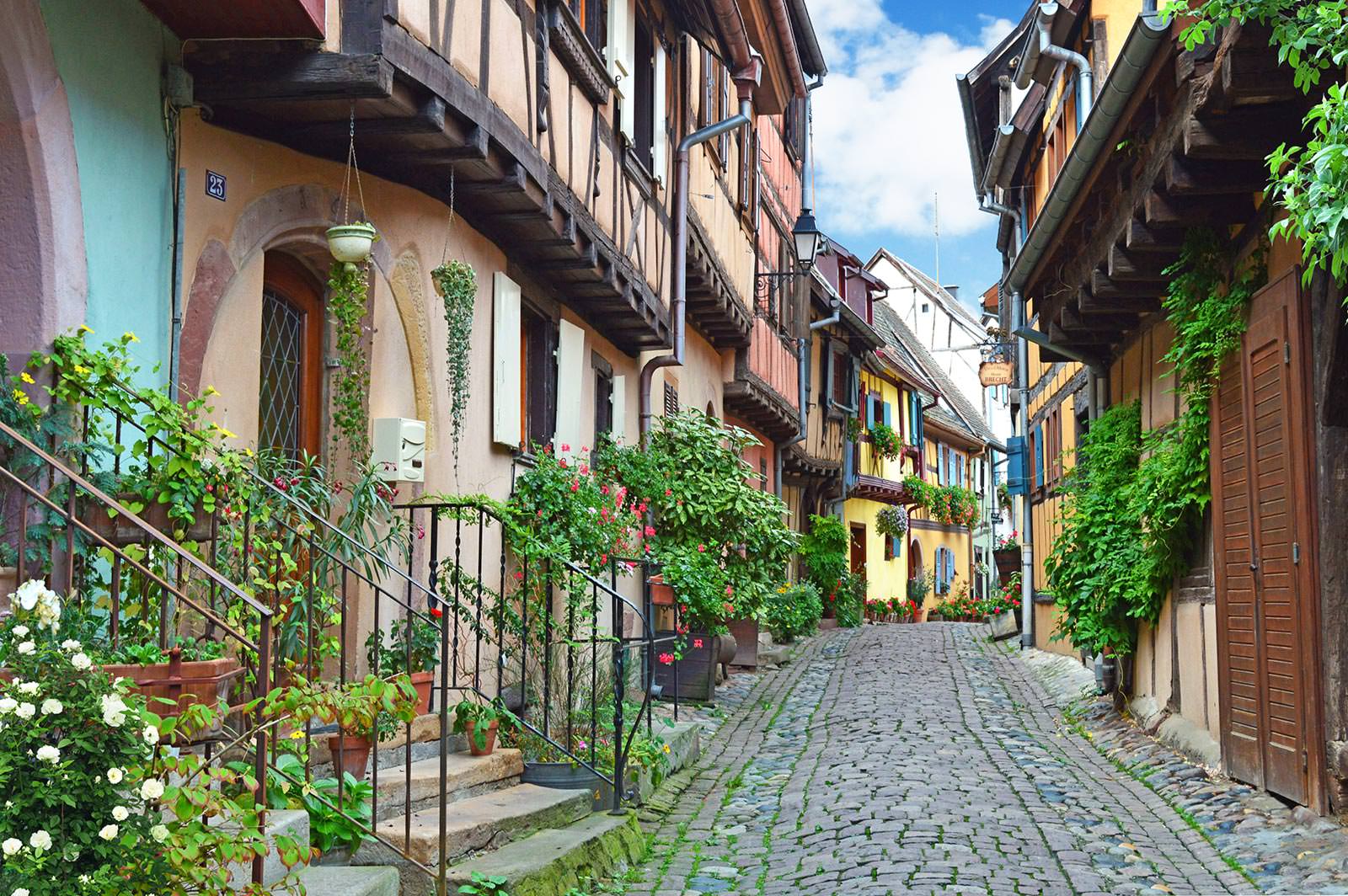 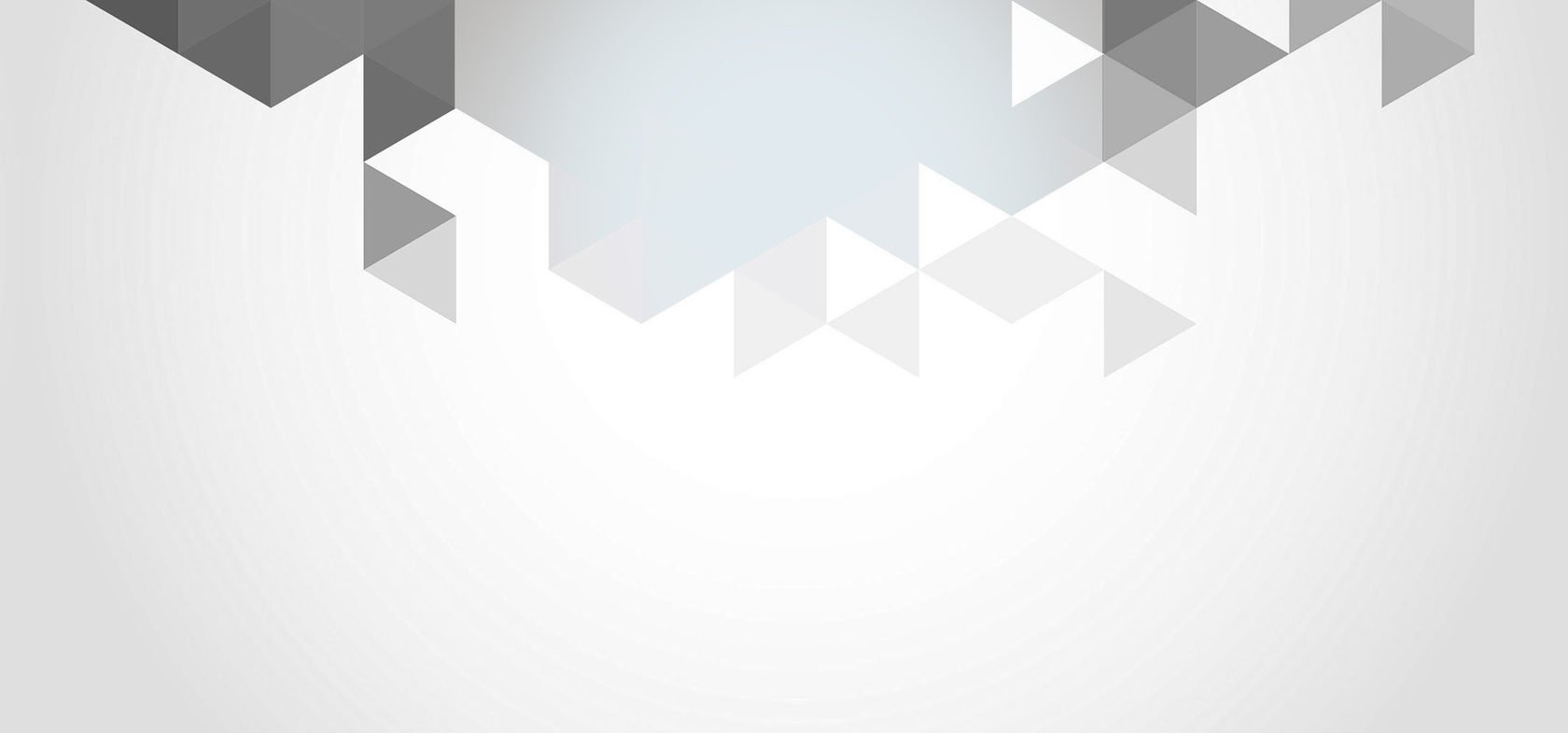 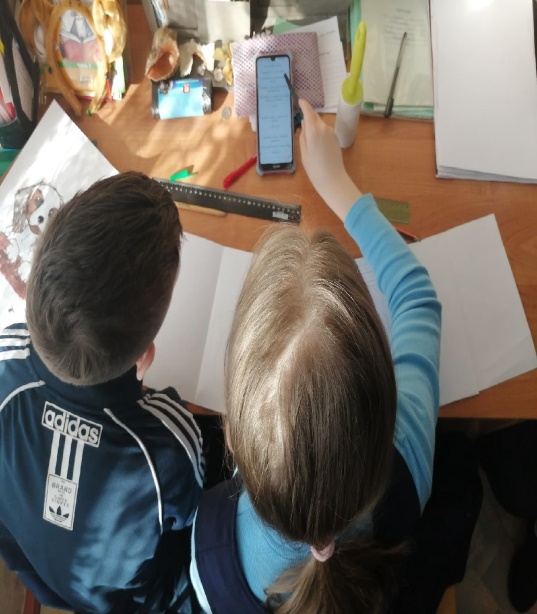 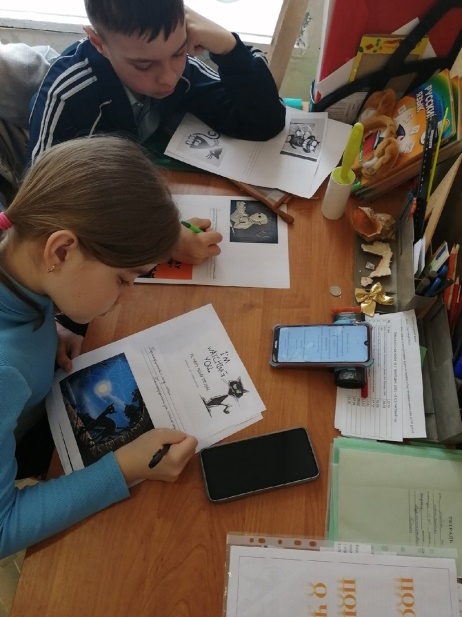 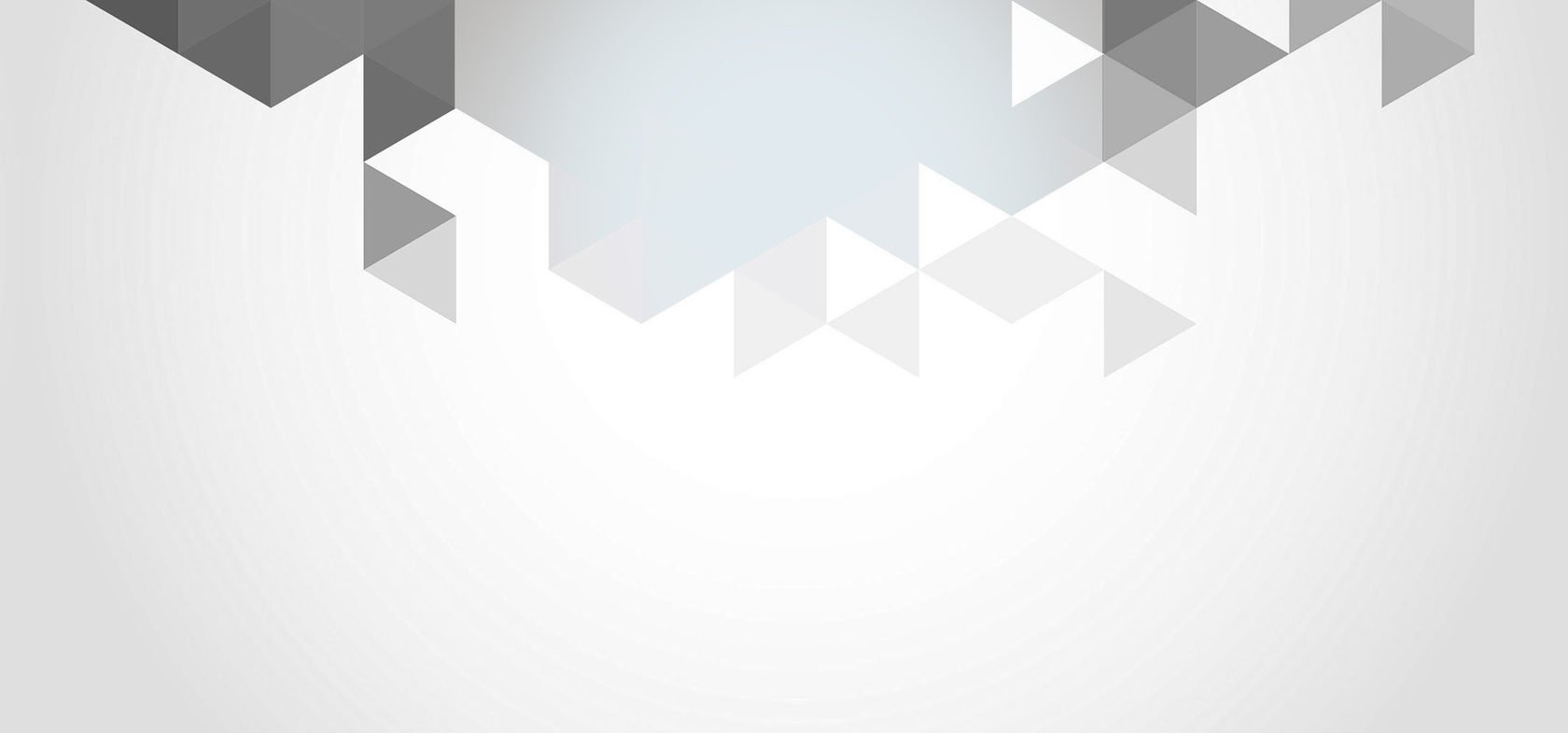 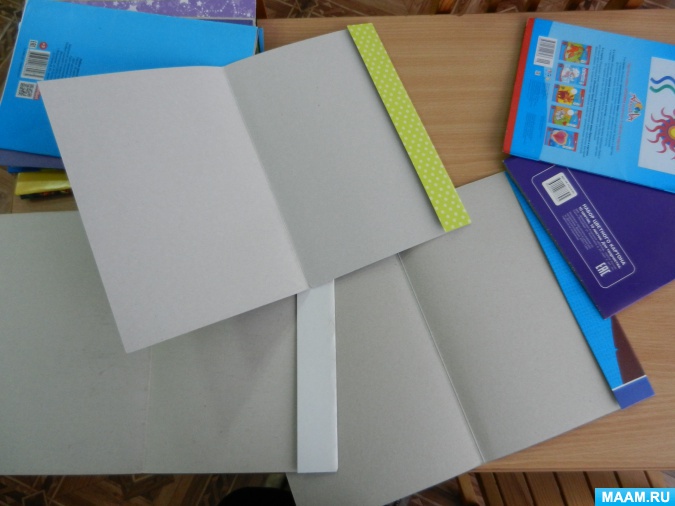 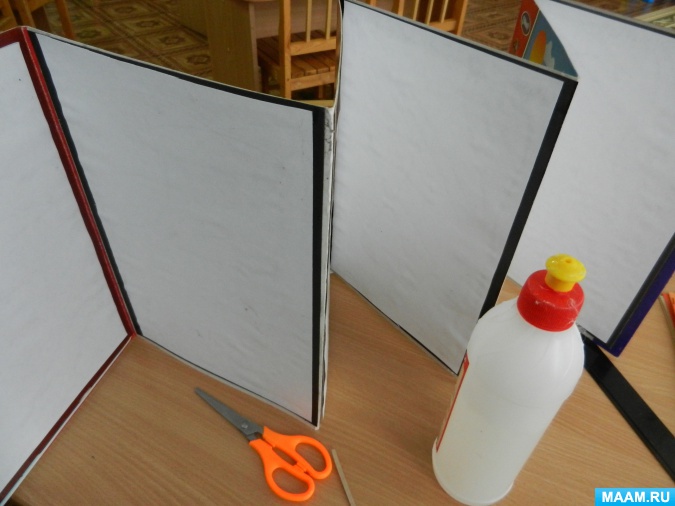 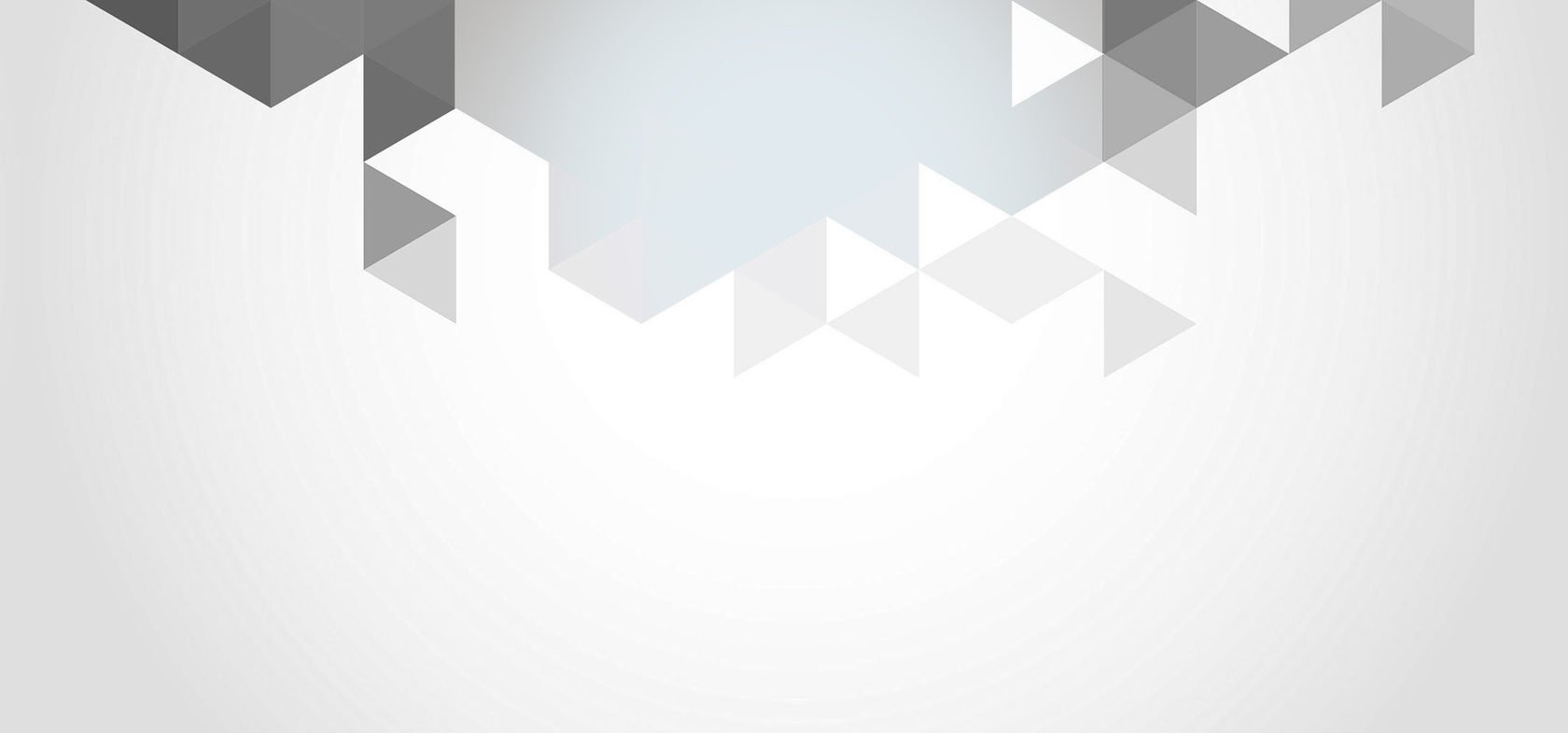 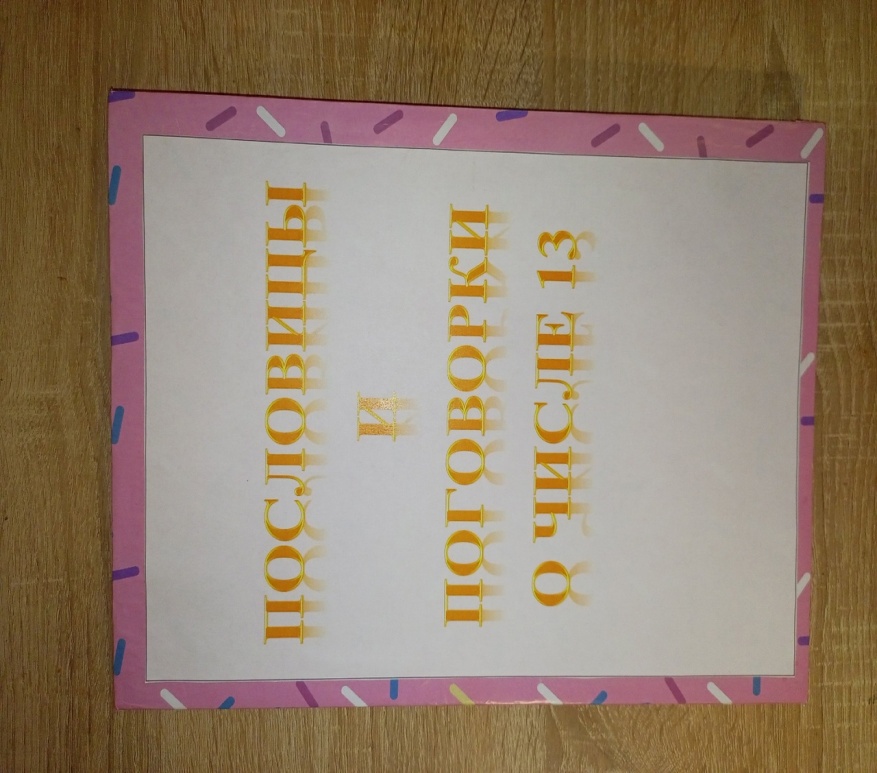 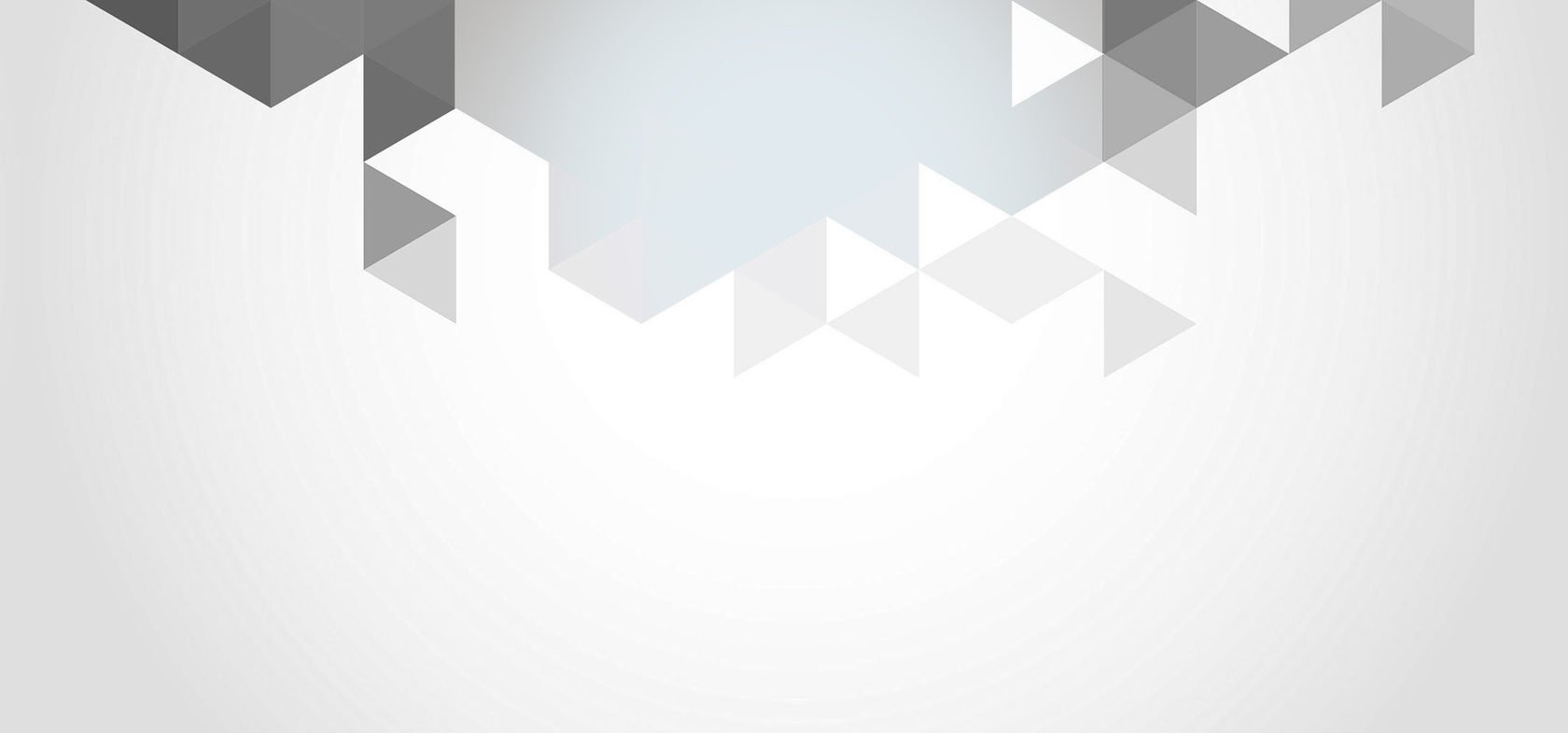 ЗАКЛЮЧЕНИЕ
По итогу проекта мы получили продукт в виде книжки – раскладушки «Поговорки и пословицы о числе 13». Исходя из выше, сказанного можно сделать вывод, что цель достигнута, задачи реализованы.